LEVER AND BODY MECHANICS
SABI THARAKAN
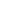